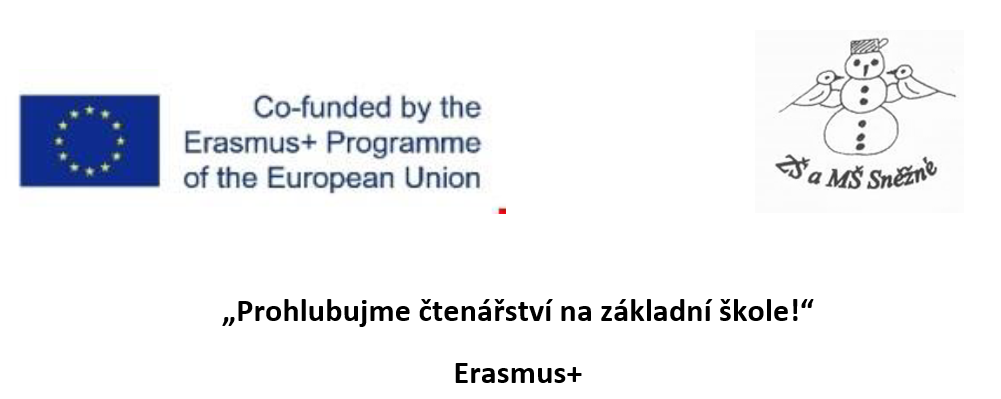 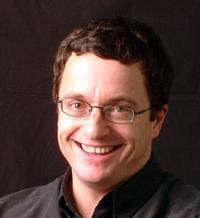 Michal Viewegh
Literatura po roce 1989
po sametové revoluci, po 40 letech nesvobody - demokratický systém
zrušena cenzura a obnovena svoboda tisku
někteří autoři se vrátili z ciziny
vzniklo velké množství nových nakladatelství a různých lit. časopisů
negativní stránka vývoje: dochází k masivní produkci knih na úkor kvality
od 90. let klesá zájem o náročnější díla, mnohem více láká film, případně zvuková nahrávka děl
Michal Viewegh
patří mezi nejčtenější autory
vytvořil jako první český spisovatel spolu se svými čtenáři na internetu tzv. blogový román Srdce domova 
také psal scénáře podle svých knih: 
Román pro ženy, Účastníci zájezdu, 
Výchova dívek v Čechách…
jeho tvorba obsahuje autobiografické rysy
dílo: např. Báječná léta pod psa
Oprav pravopis:
Kvidův otec mněl letět do anglie počátkem července. Babička Lýba, která díky důslednému střídání žemlovky, tykvovích placek, kadeřávkovích karbanátků, mrkvových smaženek, škubánkú, fazolek s rýží a zapečeného černého kořene v týdením rodiném jídelníčku konečně našetřila na vitoužený okružní zájezd po Itálii, odlétala již koncem května.
Zdroj: VIEWEGH, Michal. Báječná léta pod psa. Praha: Ikar, 2018. ISBN 978-80-249-3680-2.
Tučně vytištěná slova nahraď synonymy
Z druhého řádku vypiš všechna podstatná jména, urči jejich kategorie a vzor.
Z posledních dvou řádků vypiš všechna slovesa a urči jejich kategorie.
Vypiš z textu slovo s dvojhláskou.
Napiš slovo příbuzné k podtrženému slovu tak, aby to bylo trojslabičné podstatné jméno středního rodu podle vzoru město.
Doplň do textu čárky:
Skutečnost že odjíždí dřív než Kvidův otec byla pro babičku zdrojem doslova dětinské radosti. Nemenší radost jí způsobovalo také to když mohla obě země škádlivě srovnávat; pochopitelně že země z Apeninského poloostrova vycházela z tohoto srovnání jednoznačně vítězně. Babička s potěchou hovořila o vlhkých londýnských mlhách studeném moři a britské povýšenosti. 
Zdroj: VIEWEGH, Michal. Báječná léta pod psa. Praha: Ikar, 2018. ISBN 978-80-249-3680-2.
Urči slovní druhy u všech slov z prvních dvou řádků. 
Vypiš z textu všechna zájmena a urči jejich druh.
Zdůvodni, proč se „londýnský“ a „britské“ píše s malými počátečními písmeny, „Apeninského“ s velkým počátečním písmenem.
Najdi v textu složené slovo.
Najdi v textu spřežku.
Najdi v textu neslabičnou předložku.
Najdi v textu slovo s neslabičnou předponou.
Otázky k textu
Najdi v textu výčet (= seznam položek, např. Člověk má pět smyslů: zrak, sluch, čich, chuť a hmat.)
Vysvětli, jak babička šetří peníze.
Najdi v textu popis obou zemí, které se postavy chystají navštívit.
V čem jsou zvláštní babiččiny pohlednice? Napiš jméno místa, které jsi někdy navštívil, a zkus k tomuto místu napsat podobnou pohlednici.
Vysvětli, co znamená výraz „faux pas“.
K čemu se tento výraz vztahuje v textu?
Přiřaď text k žánru.
V tomto textu se prolínají různé literární druhy. Vysvětli.
Ironie je literární nebo řečnická forma, která dosahuje zvláštní, často humorný účinek tím, že vyslovuje něco podstatně jiného, než skutečně míní: může přehánět, zastírat nebo říkat přímý opak. Například, pokud přijde žák pozdě do hodiny, paní učitelka na to reaguje větou: „No, to jdeš tedy brzo.“ Najdi v textu příklad ironie.
Jaká atmosféra zavládla u rodinné večeře? Zkus text krátce přepsat tak aby byla atmosféra naprosto opačná. Dodrž stejný literární druh.
Pracuj s textem k tomuto slidu: Viewegh_Bajecna_leta_pod_psa_ukazka.docx
Úkoly a vysvětlivky k filmu:
Vysvětli název.
Děj se odehrává za komunismu.
Na všechno byly fronty, některé produkty, třeba maso, byly téměř k nesehnání. 
Co se děje, když rodinu probudí v noci nezvyklý rachot v ulicích?
Kdo to byl Alexandr Dubček?
Proč se po roce 1968 musela rodina přestěhovat pryč z Prahy?
O co mohli lidé přijít po roce 1968?
Ve filmu se objevuje „dramatik Holub“ – je to narážka na skutečného disidenta – spisovatele Kohouta. Pokud se s ním někdo za komunismu vídal, mohl z toho mít problém. Co myslíš, že se mu mohlo stát?
Všimni si, jak komunistická propaganda zasahovala i děti na prvním stupni, které recitovaly komunistické básně a vůbec si neuvědomovaly jejich význam.
Lidé se hodnotili podle toho, jak se „politicky angažovali“, důležité bylo např. vyvěšovat sovětské vlajky ve sváteční dny nebo studovat politickou školu.
VUML – Večerní univerzita marxismu leninismu